English around us
Julita Kempa kl.8
Angielski na produktach
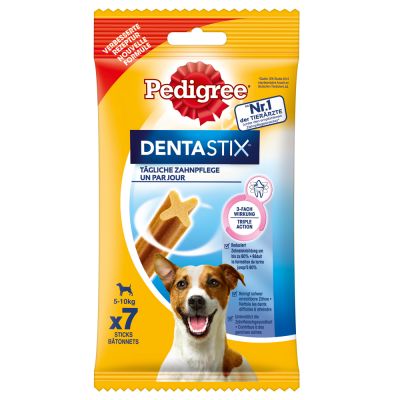 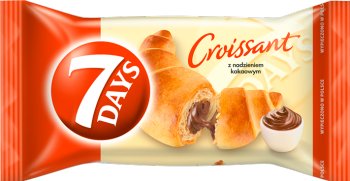 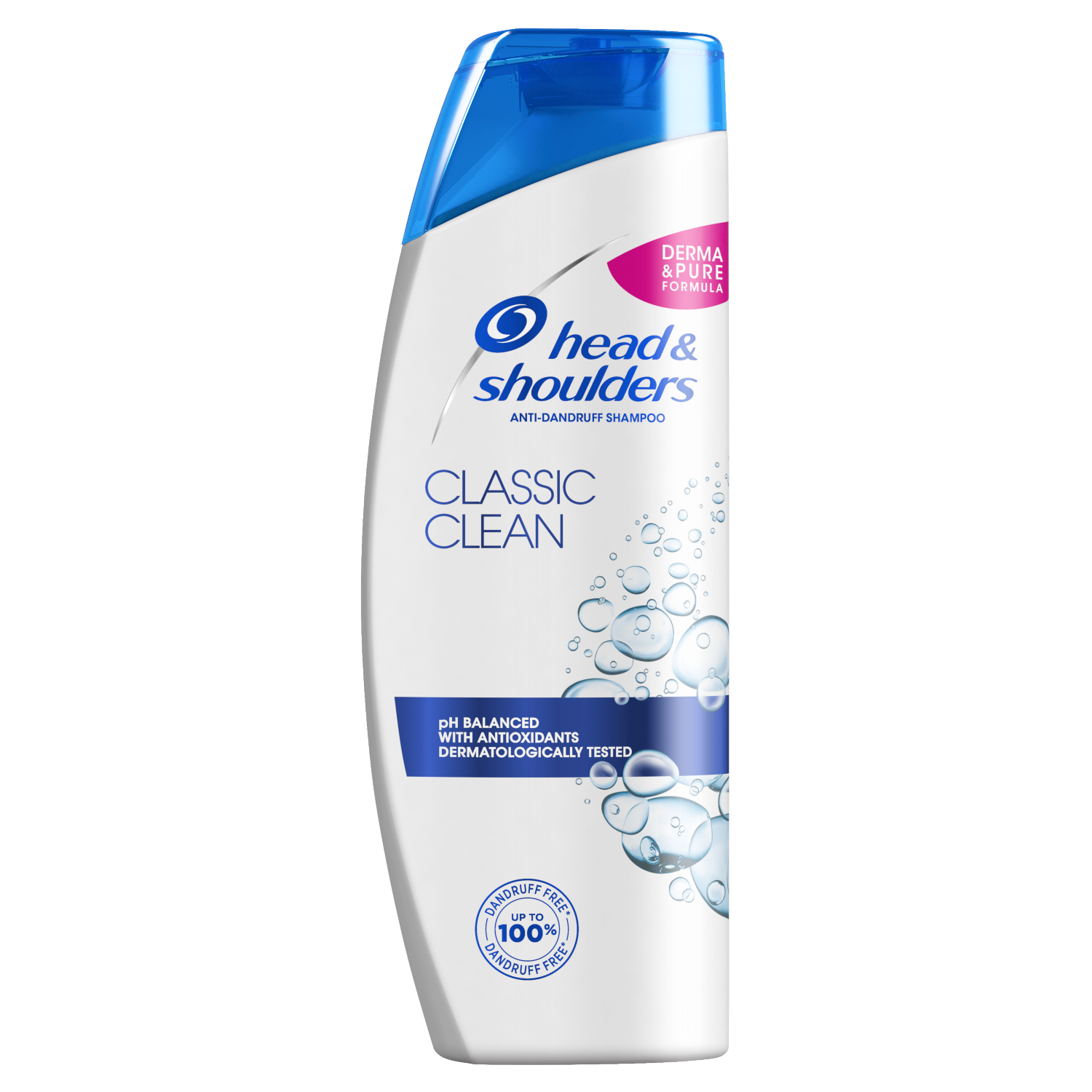 7 days - 7 dni
head and shoulders - głowa i ramiona
Pedigree - rodowód
Skróty młodzieży w języku angielskim
BTW - by the way - tak po za tym,
IDK - I don’t know - nie wiem,
LMAO - Laughing My Ass Off - śmiać się do rozpuku,
EOT - end of topic - koniec tematu,
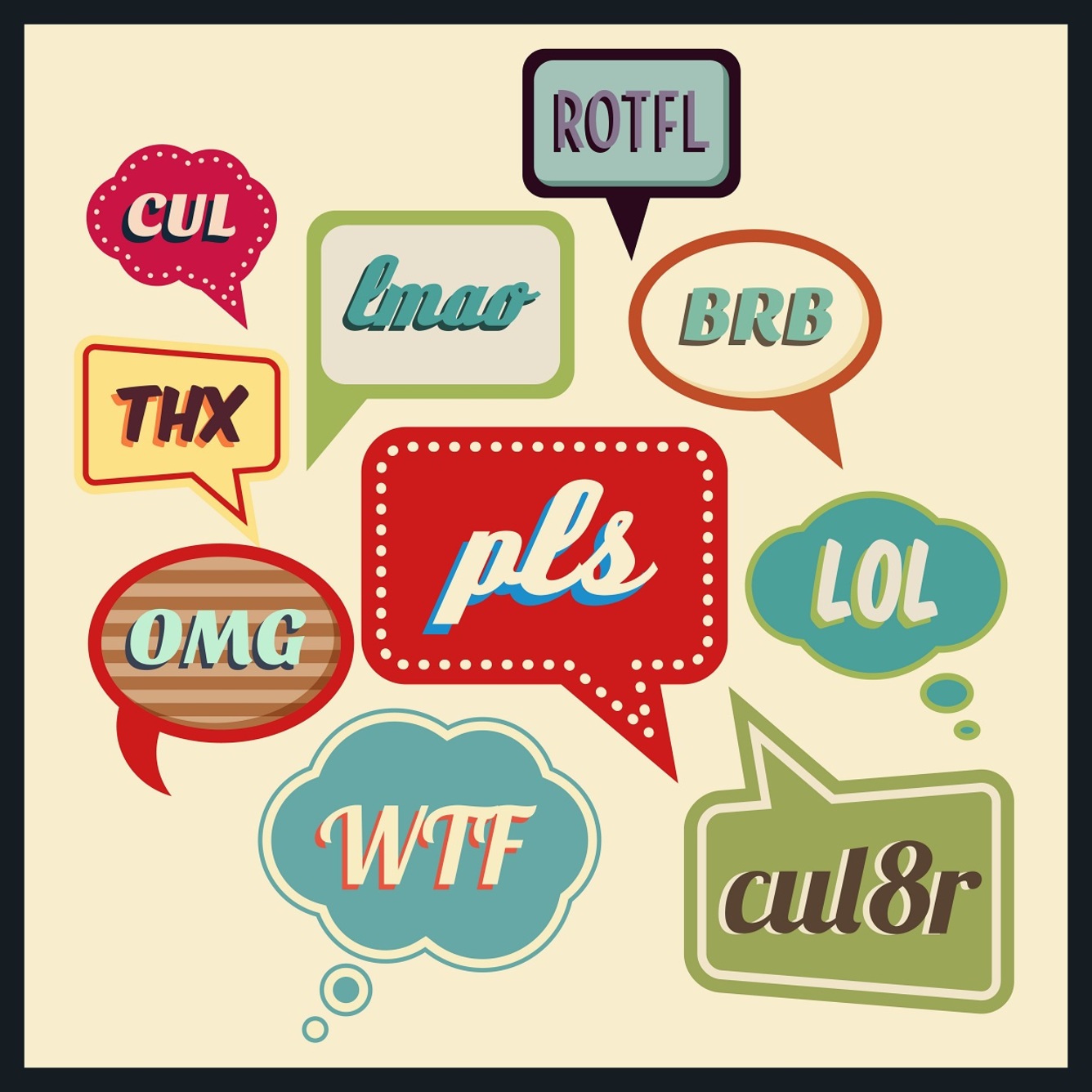 Aplikacje z Angielską nazwą
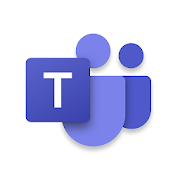 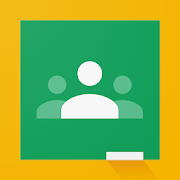 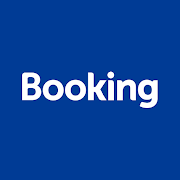 teams - drużyny
classroom - klasa
booking - rezerwacja
Nazwy Polskich potraw w języku Angielskim
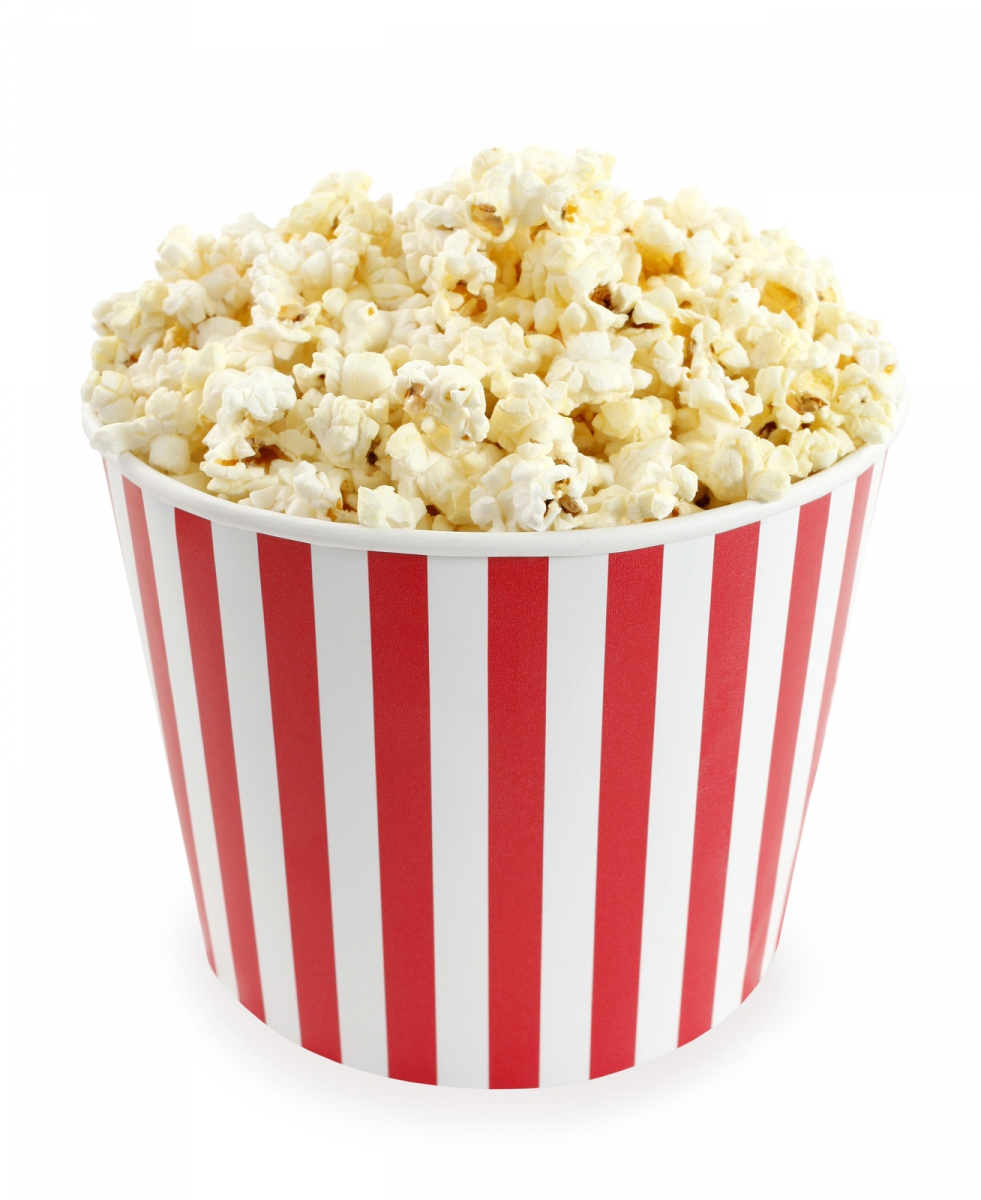 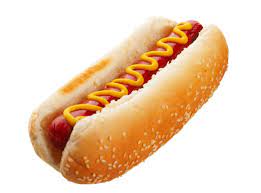 Hot – gorący, Dog - pies
Pop – wyskakiwać, 
Corn – kukurydza,
Nazwy Polskich zespół w języku Angielskim
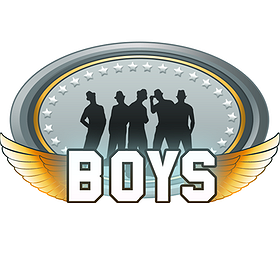 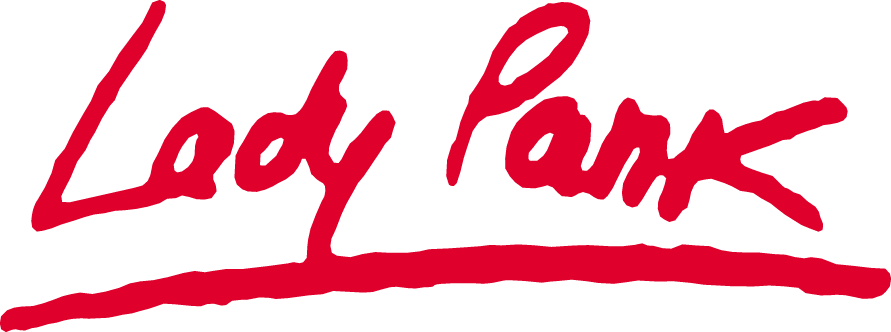 Boys - chłopcy
Lady – Dama
Emotki na facebooku po Angielsku
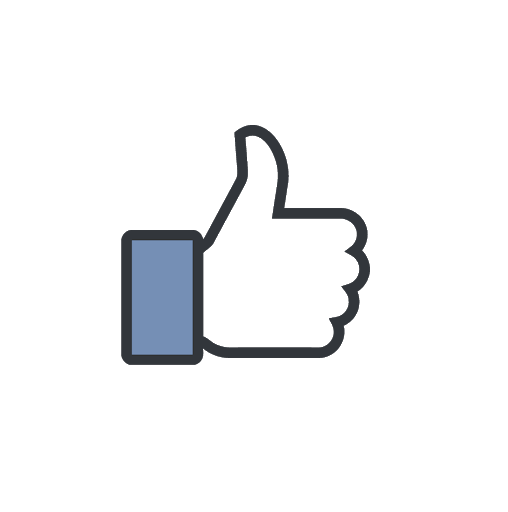 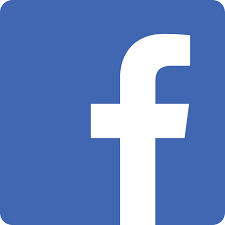 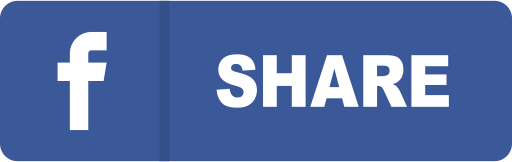 Share - udostępnij
like - lubić
Face – twarz, 
Book - książka
Dziękuje za uwagę!